QUÂN ĐỘI NHÂN DÂN VIỆT NAM
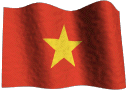 CHÖÔNG TRÌNH GDQP 12
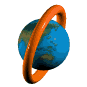 BÀI: LUẬT SĨ QUAN QUÂN ĐỘI NHÂN DÂN VIỆT NAM VÀ LUẬT CÔNG AN NHÂN DÂN VIỆT NAM
TIẾT PPCT : 06
[Speaker Notes: BÀI: LUẬT SĨ QUAN QUÂN ĐỘI NHÂN DÂN VIỆT NAM VÀ LUẬT CÔNG AN NHÂN DÂN VIỆT NAM]
QUÂN ĐỘI NHÂN DÂN VIỆT NAM
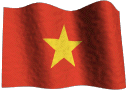 CHÖÔNG TRÌNH GDQP 12
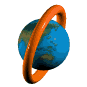 Môc ®Ých, yªu cÇu
HiÓu ®­îc nh÷ng néi dung c¬ b¶n cña LuËt sÜ quan Qu©n ®éi nh©n d©n ViÖt Nam vµ LuËt C«ng an nh©n d©n.
HiÓu ®­îc nh÷ng ®iÒu kiÖn tuyÓn chän, ®µo t¹o, quyÒn lîi, nghÜa vô cña sÜ quan Qu©n ®éi vµ C«ng an.
X©y dùng ý thøc tr¸ch nhiÖm, ph­¬ng ph¸p phÊn ®Êu trë thµnh sÜ quan Qu©n ®éi, C«ng an nh©n d©n.
QUÂN ĐỘI NHÂN DÂN VIỆT NAM
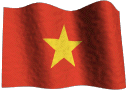 CHÖÔNG TRÌNH GDQP 12
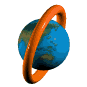 LUẬT SĨ QUAN QUÂN ĐỘI NHÂN DÂN VIỆT NAM
LuËt sÜ quan Qu©n ®éi nh©n d©n ViÖt Nam ®· ®­îc Quèc héi n­íc Céng hßa x· héi chñ nghÜa ViÖt Nam khãa X, kú häp thø 6 th«ng qua ngµy 21 th¸ng 12 n¨m 1999 vµ ®­îc söa ®æi t¹i kú häp thø 3, Quèc héi khãa 12 ngµy 3 th¸ng 6 n¨m 2008.
      Ngµy 22 th¸ng 12 lµ ngµy truyÒn thèng cña Qu©n ®éi nh©n d©n ViÖt Nam vµ lµ ngµy héi Quèc phßng toµn d©n.
QUÂN ĐỘI NHÂN DÂN VIỆT NAM
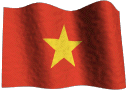 CHÖÔNG TRÌNH GDQP 12
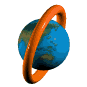 1. Vị trí, chức năng của sĩ quan quân đội
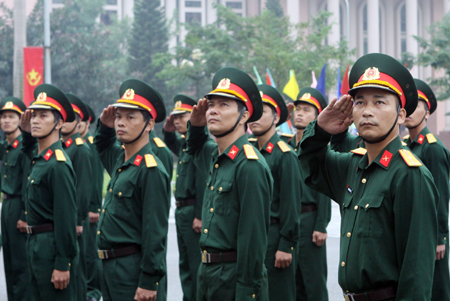 Kh¸i niÖm vÒ sÜ quan, ng¹ch sÜ quan
QUÂN ĐỘI NHÂN DÂN VIỆT NAM
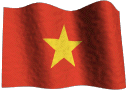 CHÖÔNG TRÌNH GDQP 12
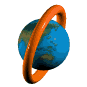 SÜ quan:
Lµ qu©n nh©n phôc vô trong lùc l­îng vò trang cã qu©n hµm cÊp óy trë lªn
SÜ quan Qu©n §éi Nh©n D©n ViÖt Nam:
SÜ quan Qu©n ®éi Nh©n D©n ViÖt Nam lµ c¸n bé cña §¶ng, Nhµ n­íc ViÖt Nam ho¹t ®éng trong lÜnh vùc qu©n sù, ®­îc Nhµ n­íc phong qu©n hµm cÊp óy, cÊp t¸, cÊp t­íng.
QUÂN ĐỘI NHÂN DÂN VIỆT NAM
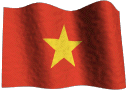 CHÖÔNG TRÌNH GDQP 12
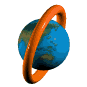 Ng¹ch sÜ quan:
+ SÜ quan t¹i ngò: Lµ nh÷ng sÜ quan th­êng trùc hoÆc ®ang biÖt ph¸i.
+ SÜ quan dù bÞ: Lµ nh÷ng sÜ quan dù bÞ ®éng viªn, ®­îc ®¨ng ký, qu¶n lý t¹i c¬ quan qu©n sù ®Þa ph­¬ng n¬i c«ng t¸c.
QUÂN ĐỘI NHÂN DÂN VIỆT NAM
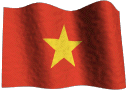 CHÖÔNG TRÌNH GDQP 12
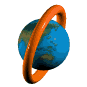 VÞ trÝ, chøc n¨ng cña sÜ quan
Lµ lùc l­îng nßng cèt cña Qu©n ®éi, thµnh phÇn chñ yÕu trong ®éi ngò c¸n bé qu©n ®éi. §¶m nhiÖm c¸c chøc vô l·nh ®¹o, chØ huy, qu¶n lý hoÆc trùc tiÕp thùc hiÖn mét sè nhiÖm vô kh¸c.
QUÂN ĐỘI NHÂN DÂN VIỆT NAM
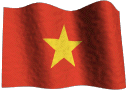 CHÖÔNG TRÌNH GDQP 12
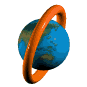 2. Tiªu chuÈn cña sÜ quan; l·nh ®¹o, chØ huy, qu¶n lý sÜ quan; ®iÒu kiÖn tuyÓn chän ®µo t¹o sÜ quan; nguån bæ sung sÜ quan t¹i ngò
Cã b¶n lÜnh chÝnh trÞ v÷ng vµng, tuyÖt ®èi trung thµnh víi Tæ quèc vµ nh©n d©n
Cã phÈm chÊt ®¹o ®øc c¸ch m¹ng; g­¬ng mÉu chÊp hµnh c¸c chñ tr­¬ng chÝnh s¸ch cña ®¶ng vµ ph¸p luËt cña nhµ n­íc; cã tinh thÇn ®oµn kÕt, gi÷ nghiªm kØ luËt; ®­îc quÇn chóng tÝn nhiÖm.
a. Tiªu chuÈn chung
Cã tr×nh ®é chÝnh trÞ, khoa häc qu©n sù, cã kiÕn thøc vÒ c¸c lÜnh vùc vµ n¨ng lùc ho¹t ®éng thùc tiÓn ®¸p øng yªu cÇu nhiÖm vô ®­îc giao
QUÂN ĐỘI NHÂN DÂN VIỆT NAM
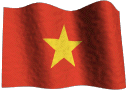 CHÖÔNG TRÌNH GDQP 12
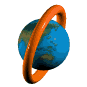 2. Tiªu chuÈn cña sÜ quan; l·nh ®¹o, chØ huy, qu¶n lý sÜ quan; ®iÒu kiÖn tuyÓn chän ®µo t¹o sÜ quan; nguån bæ sung sÜ quan t¹i ngò
Cã lý lÞch râ rµng vµ søc kháe phï hîp
QUÂN ĐỘI NHÂN DÂN VIỆT NAM
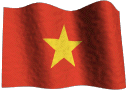 CHÖÔNG TRÌNH GDQP 12
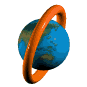 b. L·nh ®¹o, chØ huy, qu¶n lý ®éi ngò sÜ quan
§¶ng l·nh ®¹o, sù thèng lÜnh cña Chñ tÞch n­íc; Qu¶n lý thèng nhÊt cña ChÝnh phñ; ChØ huy, qu¶n lý trùc tiÕp cña Bé tr­ëng Bé Quèc phßng.
QUÂN ĐỘI NHÂN DÂN VIỆT NAM
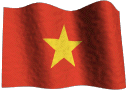 CHÖÔNG TRÌNH GDQP 12
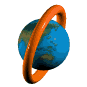 c. §iÒu kiÖn tuyÓn chän ®µo t¹o sÜ quan
C«ng d©n n­íc ViÖt Nam cã ®ñ tiªu chuÈn.
 Cã nguyÖn väng vµ kh¶ n¨ng.
d. Nguån bæ sung sÜ quan t¹i ngò
QUÂN ĐỘI NHÂN DÂN VIỆT NAM
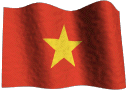 CHÖÔNG TRÌNH GDQP 12
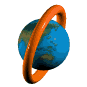 H¹ sÜ quan, binh sÜ tèt nghiÖp c¸c tr­êng ®µo t¹o sÜ quan, c¸c tr­êng ®¹i häc; 
H¹ sÜ quan, binh sÜ hoµn thµnh tèt nhiÖm vô;
 Qu©n nh©n chuyªn nghiÖp vµ c«ng chøc quèc phßng tèt nghiÖp ®¹i häc; 
C¸n bé c«ng chøc ngoµi Qu©n ®éi, nh÷ng ng­êi tèt nghiÖp ®¹i häc;
 SÜ quan dù bÞ.
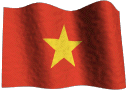 CHÖÔNG TRÌNH GDQP 12
3. Nhãm ngµnh, cÊp bËc, chøc vô cña sÜ quan
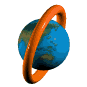 SÜ quan chØ huy, tham m­u; SÜ quan chÝnh trÞ; SÜ quan hËu cÇn;  SÜ quan kü thuËt.
 Ngoµi ra cßn cã c¸c sÜ quan chuyªn m«n kh¸c nh­: sÜ quan qu©n ph¸p, sÜ quan qu©n y vµ thó y.
3.1. Nhãm ngµnh cña sÜ quan
CÊp óy: ThiÕu óy, trung óy, th­îng óy, ®¹i óy.
 CÊp t¸: ThiÕu t¸, trung t¸, th­îng t¸, ®¹i t¸.
 CÊp t­íng: ThiÕu t­íng, trung t­íng, th­îng t­íng, ®¹i t­íng
3.2. HÖ thèng cÊp bËc qu©n hµm cña sÜ quan
3.3. HÖ thèng chøc vô c¬ b¶n cña sÜ quan
Trung ®éi tr­ëng ®Õn Bé tr­ëng Bé Quèc phßng
13
Ngô Vĩnh Khương_TKN
4. NghÜa vô, tr¸ch nhiÖm vµ quyÒn lîi cña sÜ quan
NghÜa vô
Tr¸ch nhiÖm
QuyÒn lîi
QuyÒn c«ng d©n
S½n sµng chiÕn ®Êu,
 b¶o vÖ Tæ Quèc
Tr­íc ph¸p luËt, cÊp trªn,
cÊp d­íi thuéc quyÒn
Lu«n gi÷ g×n vµ trau dåi
 ®¹o ®øc, n©ng cao tr×nh
 ®é, kiÕn thøc, n¨ng lùc
mäi mÆt.
ChÝnh s¸ch,
chÕ dé ­u ®·i
L·nh ®¹o, chØ huy, qu¶n 
lý, tæ chøc thùc hiÖn
 mäi nhiÖm vô.
TuyÖt ®èi phôc tïng
mÖnh lÖnh, chÊp hµnh 
®iÒu lÖnh, ®iÒu lÖ
gi÷ g×n bÝ mËt.
Nh÷ng viÖc sÜ quan kh«ng 
®­îc lµm:
- Tr¸i víi ph¸p luËt, kû luËt
     Qu©n ®éi.
Ph¸p luËt qui ®Þnh c¸n bé,
   c«ng chøc kh«ng ®­îc lµm
Lu«n ch¨m lo ®êi sèng
cña bé ®éi.
G­¬ng mÉu chÊp hµnh
vµ vËn ®éng nh©n d©n
14
Ngô Vĩnh Khương_TKN
QUÂN ĐỘI NHÂN DÂN VIỆT NAM
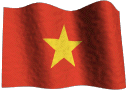 CHÖÔNG TRÌNH GDQP 12
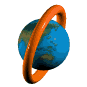 QUÂN ĐỘI NHÂN DÂN VIỆT NAM
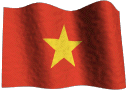 CHÖÔNG TRÌNH GDQP 12
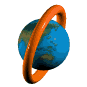 QUÂN ĐỘI NHÂN DÂN VIỆT NAM
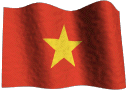 CHÖÔNG TRÌNH GDQP 12
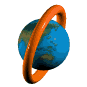 QUÂN ĐỘI NHÂN DÂN VIỆT NAM
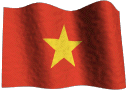 CHÖÔNG TRÌNH GDQP 12
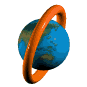